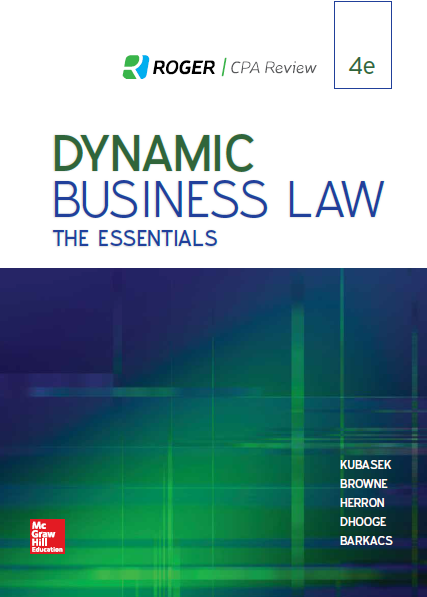 Chapter 21
Forms of Business Organization
1
© 2019 McGraw-Hill Education. All rights reserved. Authorized only for instructor use in the classroom. No reproduction or further distribution permitted without the prior written consent of McGraw-Hill Education.
[Speaker Notes: Chapter 21: Forms of Business Organization]
Major Forms of Business Organizations
Sole Proprietorship.
General Partnership.
Limited Partnership.
Limited Liability Partnership.
Corporation.
S Corporation.
Limited Liability Company.
2
[Speaker Notes: Major forms of business organizations include the sole proprietorship, the general partnership, the limited partnership, the limited liability partnership, the corporation, the S corporation, and the limited liability company.]
Sole Proprietorship
Definition: Unincorporated business owned by one person.
Owner has total control.
Owner has unlimited liability.
Profits taxed directly as income to sole proprietor.
3
[Speaker Notes: A sole proprietorship is an unincorporated business owned by one person.  With the sole proprietorship form of business organization, the owner has total control, unlimited liability, and profits are taxed directly as income to the sole proprietor.]
Advantages and Disadvantages of Sole Proprietorship
Advantages:
Ease of creation (“start-up”).
Owner has total managerial control.
Owner retains profits.
Disadvantages:
Personal liability for all business debts/obligations/losses.
Funding limited to personal funds and loans.
4
[Speaker Notes: Sole proprietorship advantages include ease of creation or “start-up,” the owner has total managerial control, and the owner retains profits.  The sole proprietorship also has its disadvantages, however, including personal liability for all business debts, obligations and losses, and funding is limited to personal funds and loans.]
General Partnership
Definition: Unincorporated business owned and operated by two or more persons.
Each partner has equal control of business.
Each partner has unlimited, personal liability for business debts/obligations/losses.
Profits taxed as income to partners.
5
[Speaker Notes: A general partnership is an unincorporated business owned and operated by two or more persons.  Each partner has equal control of the business, and unlimited, personal liability for all business debts, obligations and losses.  Profits are taxed as income to the partners.]
Advantages and Disadvantages of Partnership
Advantages:
Ease of creation (“start-up”).
Partnership income is partner income.
Business losses qualify for tax deduction.
Disadvantages:
Personal liability for all business debts/obligations/losses, including those incurred by other partners on behalf of partnership.
6
[Speaker Notes: The advantages of a partnership include ease of creation or “start-up,” partnership income is considered partner income, and business losses qualify for tax deduction.  The disadvantage to a partnership is personal liability for all business debts, obligations and losses, including those incurred by other partners on behalf of the partnership.]
Termination of Partnership
Occurs through “Dissolution” Stage and “Winding Up” Stage.
Dissolution (Definition): Change in relation of partners caused by any partner’s ceasing to be associated with carrying on of business.
Winding Up (Definition): Completing unfinished partnership business, collecting and paying debts, collecting partnership assets, and taking inventory of business.
7
[Speaker Notes: Before the termination of any partnership can be considered complete, a partnership must first experience the “dissolution” and “winding up” stages. Dissolution is considered complete when any partner stops fulfilling the role of a partner to the business (by choice or default). Section 29 of the Uniform Partnership Act defines dissolution as “the change in the relation of the partners caused by any partner’s ceasing to be associated with the carrying on…of the business.” Winding up is the activity of completing unfinished partnership business, collecting and paying debts, collecting partnership assets, and taking inventory of the business.]
Reasons for Rightful Dissolution of a Partnership 1
The term established in the partnership agreement expires.
The partnership meets its established objectives.
A partner withdraws from the partnership at will.
A partner withdraws in accordance with the partnership agreement.
A partner is expelled from the partnership in accordance with the partnership agreement.
A partner dies.
A partner is adjudicated bankrupt.
8
[Speaker Notes: Reasons for rightful dissolution of a partnership include situations when the term established in the partnership agreement expires, the partnership meets its established objectives, a partner withdraws from the partnership at will, a partner withdraws in accordance with the partnership agreement, a partner is expelled from the partnership in accordance with the partnership agreement, a partner dies, and when a partner is adjudicated bankrupt.]
Reasons for Rightful Dissolution of a Partnership 2
The business of the partnership becomes illegal.
A partner is adjudicated insane.
A partner becomes incapable of performing the duties as established by the partnership agreement.
The business of the partnership can be carried on only at a loss of profits.
A disagreement between the partners is such that it undermines the nature of the partnership.
Other circumstances of the partnership necessitate the dissolution.
9
[Speaker Notes: Other reasons for rightful dissolution of a partnership include situations when the business of the partnership becomes illegal, a partner is adjudicated insane, a partner becomes incapable of performing the duties as established by the partnership agreement, the business of the partnership can be carried on only at a loss of profits, a disagreement between the partners is such that it undermines the nature of the partnership, and when other circumstances of the partnership necessitate the dissolution.]
Limited Partnership
Definition: Unincorporated business with at least one general partner, and one limited partner.
General partner in limited partnership has managerial/operational control over business.
Limited partner’s liability limited to extent of his/her capital contributions.
Limited partner has no managerial/operational control over business.
10
[Speaker Notes: A limited partnership is an unincorporated business with at least one general partner, and one limited partner.  The general partner in a limited partnership has managerial, operational control over the business.  A limited partner’s liability is limited to the extent of his or her capital contributions, and a limited partner has no managerial, operational control over the business.]
Limited Liability Partnership
Definition: Partnership in which all partners assume liability for any partner’s professional malpractice to the extent of the partnership’s assets.
If one L L P partner is guilty of malpractice, other partners’ personal assets cannot be seized.
Business name must include phrase “Limited Liability Partnership” or abbreviation “L L P.”
Parties must file form with Secretary of State to create L L P.
Each partner pays taxes on his/her share of business income.
11
[Speaker Notes: In a limited liability partnership, also known as an “LLP,” all partners assume liability for any partner’s professional malpractice to the extent of the partnership’s assets. The LLP is different from other forms of partnership because the partners’ liability for professional malpractice is limited to the partnership. If one partner in an LLP is guilty of malpractice, the other partners’ personal assets cannot be taken. Professionals who do business together commonly use the LLP. It is the extra protection awarded partners in an LLP that makes the LLP a separate from of partnership from a limited partnership. To operate a limited liability partnership, the business name must include the phrase “Limited Liability Partnership” or the abbreviation “LLP.” Also, the parties must file a form with the secretary of state to create the LLP. The LLP is not considered a separate legal entity. Each partner pays taxes on his or her share of the income of the business.]
Corporation
Definition: State-sanctioned business with legal identity separate and apart from its owners (shareholders).
Owners’ (shareholders’) liability limited to amount of investment in corporation.
Profits taxed as income to corporation, plus income to owners/shareholders (“double-taxation”).
“S” Corporation can avoid double-taxation.
12
[Speaker Notes: A corporation is a state-sanctioned business with a legal identity separate and apart from its owners, who are shareholders in the corporation.  Shareholder liability is limited to the amount of shareholder investment in the corporation.  Corporate profits are taxed as income to the corporation, plus income to the owners.  This is referred to as “double-taxation.”  An “S” corporation can avoid double-taxation.]
Advantages and Disadvantages of Corporation
Advantages:
Limited liability for shareholders.
Ease of raising capital by issuing (selling) stock.
Profits taxed as income to shareholders (not partners).
Disadvantages:
“Double-taxation.”
Formalities required in establishing and maintaining corporate existence.
13
[Speaker Notes: Advantages of the corporate form of business organization include limited liability for shareholders, ease of raising capital by selling stock, and the fact that profits are taxed as income to shareholders, not partners.  Disadvantages include “double-taxation,” and the formalities required in establishing and maintaining a corporate existence.]
“S” Corporation
Definition: Business organization formed under federal tax law that is considered corporation, yet taxed like a partnership.
Incorporated under state law and then granted S Corporation status by the I R S so that income can be passed through to shareholders.
No more than one hundred shareholders.
Shareholders must report income on their personal income tax forms.
14
[Speaker Notes: An “S” corporation is a business organization formed under federal tax law that is considered a corporation, yet taxed like a partnership.  The “S” corporation is limited to 100 shareholders, and the shareholders must report income on their personal income tax forms.]
Limited Liability Company (L L C)
Definition: Business organization with limited liability of a corporation, yet taxed like partnership.
Formed under state law.
Owners of L L C (“members”) pay personal income taxes on shares they report.
No limitation on number of owners permitted in L L C.
15
[Speaker Notes: A limited liability company, or “LLC,” is a business organization with the limited liability of a corporation, yet taxed like partnership.  The LLC is formed under state law.  Owners of a LLC, known as “members,” must pay personal income taxes on shares they report.  There is no limitation on the number of owners permitted in a limited liability company.]
Specialized Forms of Business Organizations 1
Cooperative—Organization formed by individuals to market products.
Joint stock company—Partnership agreement in which company members hold transferable shares, while all company goods are held in names of partners.
Business Trust—Business organization governed by group of trustees, who operate trust for beneficiaries.
16
[Speaker Notes: Specialized forms of business organizations include the cooperative, the joint stock company, and the business trust.  A cooperative is an organization formed by individuals to market products.  A joint stock company is a partnership agreement in which company members hold transferable shares, while all company goods are held in the names of partners.  A business trust is a business organization governed by a group of trustees, who operate the trust for beneficiaries.]
Specialized Forms of Business Organizations 2
Syndicate—Investment group that forms for purpose of financing specific large project.
Joint Venture—Relationship between two or more persons/corporations created for specific business undertaking.
Franchise—Agreement between “franchisor” (owner of trade name/trademark) and “franchisee” (person who, by specific terms of agreement, sells goods/services under trade name/trademark).
17
[Speaker Notes: Other specialized forms of business organizations include the syndicate, the joint venture, and the franchise.  A syndicate is an investment group that forms for the purpose of financing a specific large project.  A joint venture is a relationship between two or more persons or corporations created for a specific business purpose.  Finally, a franchise is an agreement between a “franchisor” (the owner of a trade name and/or trademark) and a “franchisee” (a person who, by specific terms of the agreement, sells goods and services under the trade name and/or trademark.)]
Advantages and Disadvantages of Franchise (To Franchisee)
Advantages:
Assistance from franchisor in starting franchise.
Trade name/trademark recognition.
Franchisor advertising.
Disadvantages:
Must meet contractual requirements, or possibly lose franchise.
Little/no creative control over business.
18
[Speaker Notes: From the perspective of a franchisee, there are several advantages to the franchise form of business operation, including assistance from the franchisor in starting a franchise, trade name and trademark recognition, and franchisor advertising.  Disadvantages to the franchisee include the fact that the franchisee must meet contractual requirements or possibly lose the franchise, and little (if any) creative control over the business.]
Advantages and Disadvantages of Franchise (To Franchisor)
Advantages:
Low risk in starting franchise.
Increased income from franchises.
Disadvantages:
Little control (except contractually) over individual franchise.
Can become liable for franchise, if franchisor exerts too much control.
19
[Speaker Notes: The advantages of a franchise to a franchisor are low risk in starting a franchise, and increased income from franchising.  Disadvantages include little control (except contractually) over an individual franchise, and the franchisor can become liable for a franchise if the franchisor exerts too much control over the management and operation of the franchise.]
Types of Franchises
“Chain-Style” Business Operation:
Franchisor helps franchisee establish a business (using franchisor’s business name, and franchisor’s standard “methods and practices”).
Distributorship:
Franchisor licenses franchisee to sell franchisor’s product in specific area.
Manufacturing Arrangement:
Franchisor provides franchisee with technical knowledge to manufacture franchisor’s product.
20
[Speaker Notes: Types of franchises include “chain-style” business operations, distributorships, and manufacturing agreements.  In a “chain-style” business operation, the franchisor helps the franchisee establish a business, using the franchisor’s business name and the franchisor’s standard “methods and practices.”  In a distributorship, the franchisor licenses the franchisee to sell the franchisor’s product in a specific area.  With a manufacturing arrangement, the franchisor provides the franchisee with technical knowledge to manufacture the franchisor’s product.]
Question for Discussion 1
Corporations are a relatively recent way of doing business. As little as 150 years ago there were very few corporations. Most businesses were sole proprietorships or partnerships. In recent years corporations and now L L Cs and L L Ps account for most businesses. All of these business forms insulate the owners from liability. Is it really in the public interest to insulate business owners from the debts and liability of the business?
21
Question for Discussion 2
What form of business is best for a small family owned business or a new enterprise formed by two friends and just getting started? Discuss the pros and cons of forming the business as a corporation, S corporation, partnership, L L P, or L L C.
22
Question for Discussion 3
In a corporation, there is usually one vote per share so a majority shareholder, especially in a small corporation controls the business. In contrast in a co-op there is one vote per member. Most co-ops are small member controlled businesses, but some are large entities. What co-ops can you find? Do you belong to any? What sorts of businesses are suited to this form of business entity?
23